Превращение банки из-под чипсов в шкатулку для рукоделия
Воспитатель МБДОУ
 «Детский сад № 1 «Смоляночка»
 Карпикова Е.Н.
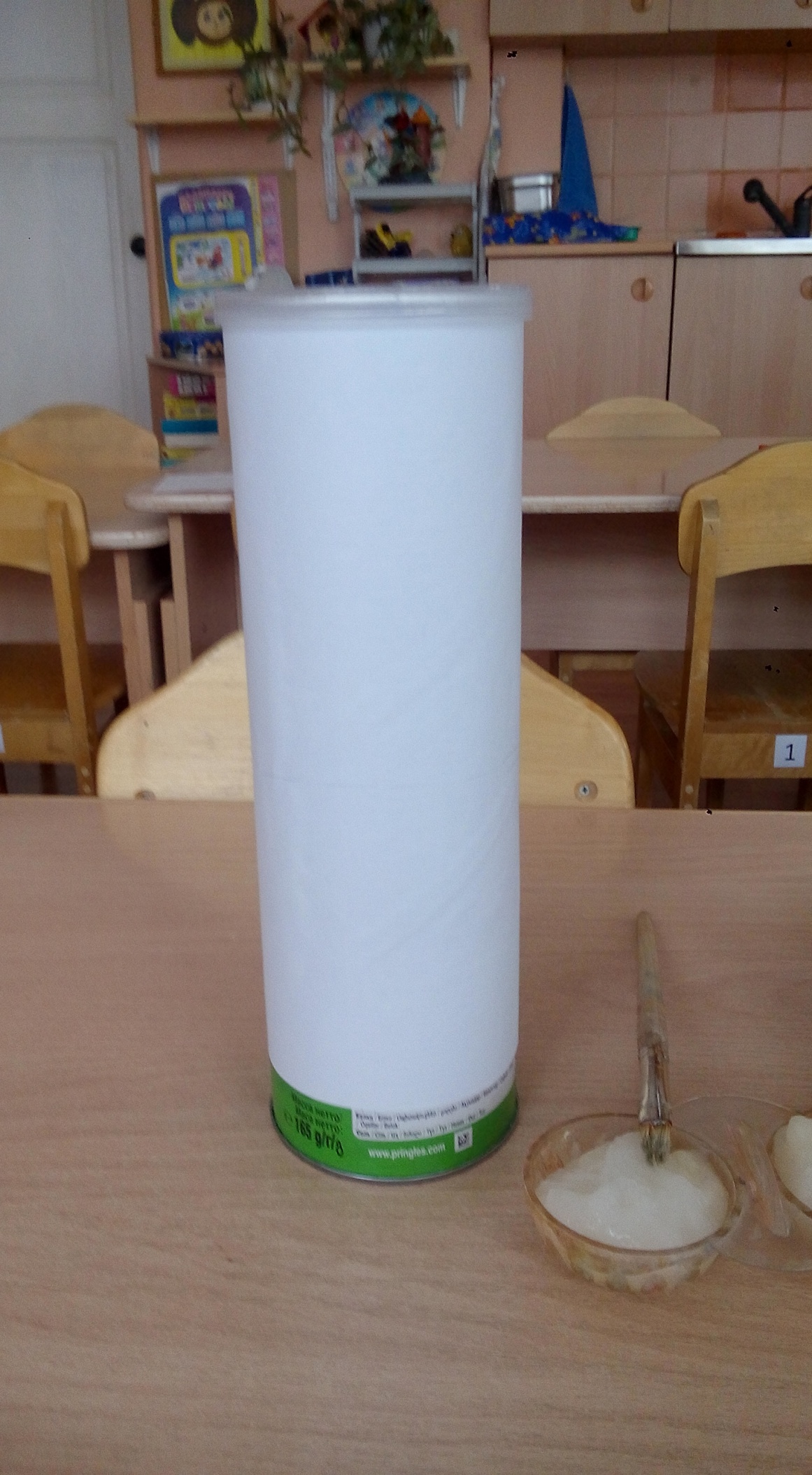 Обклеим половину банки лоскутами
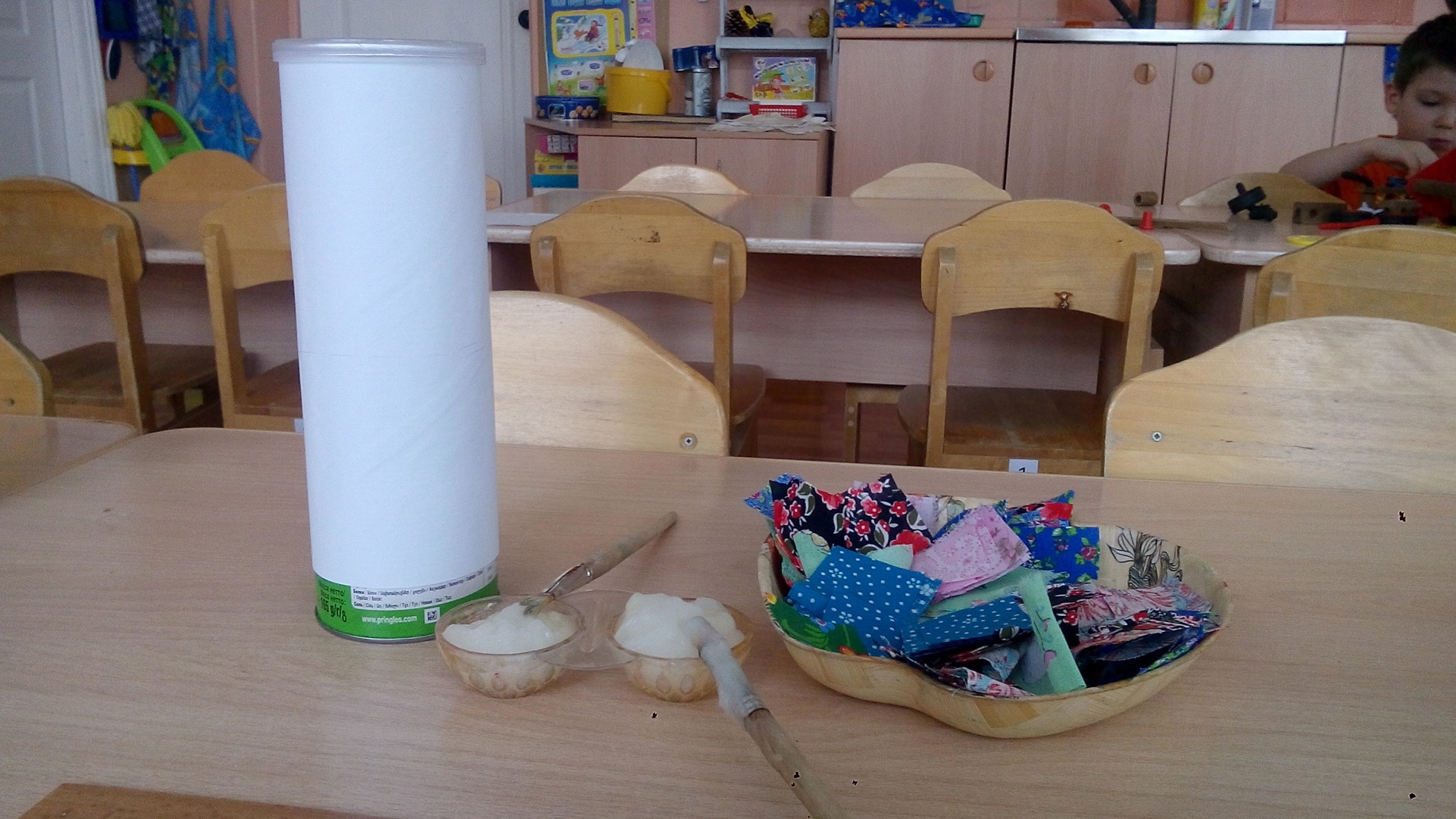 Приклеиваем поясок и лицо
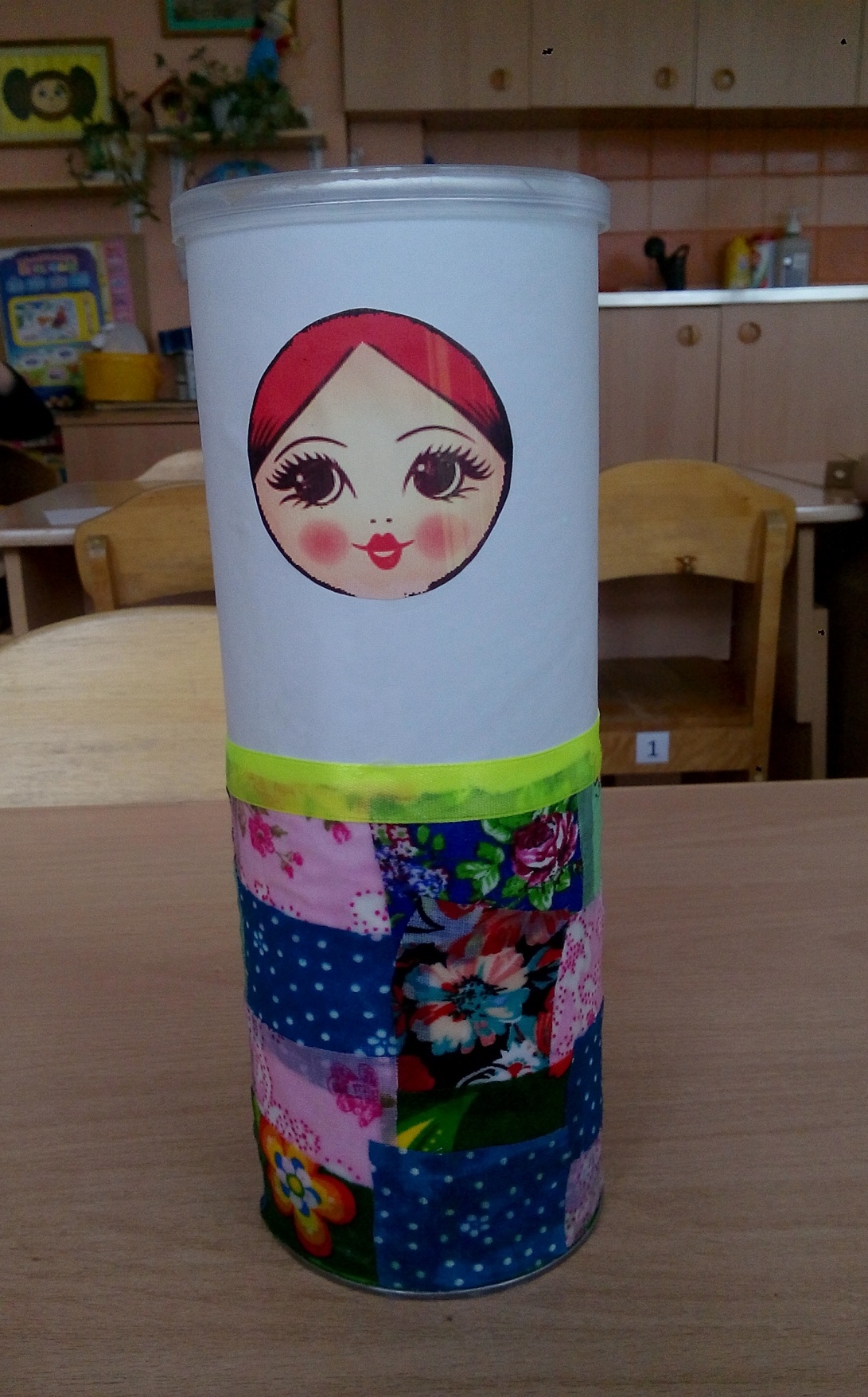 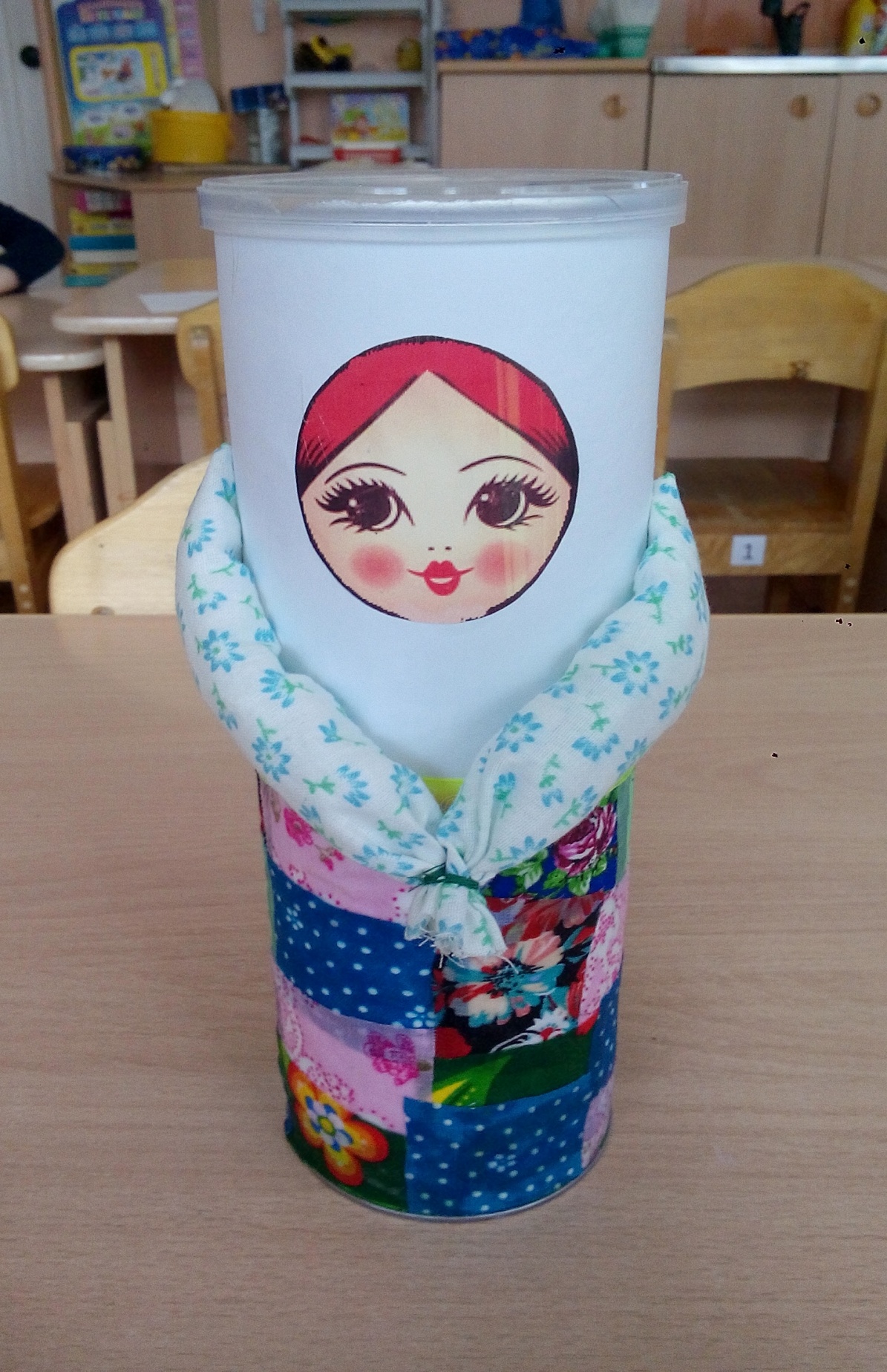 Делаем ручки
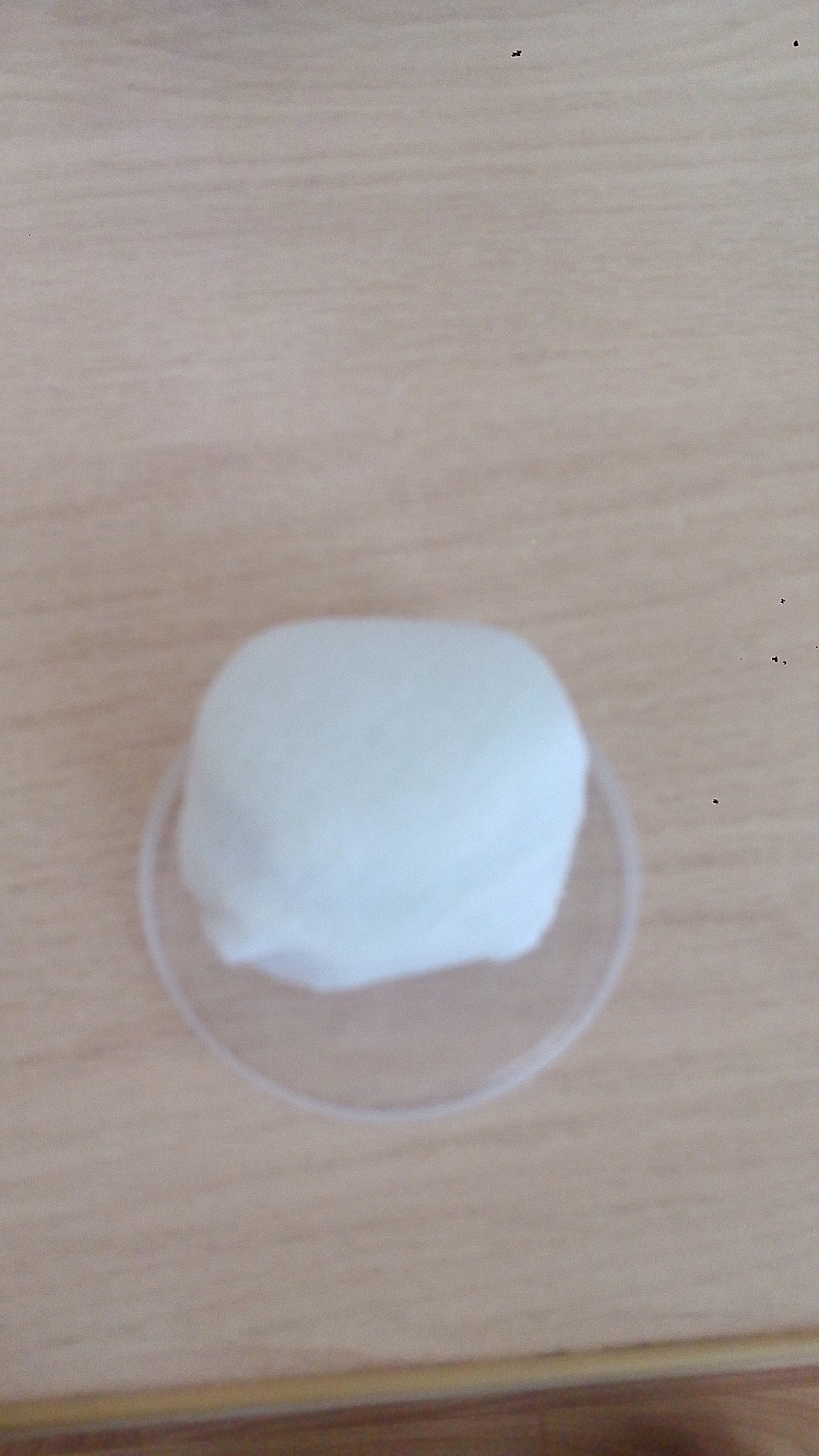 Приклеим к внутренней части  крышки подушечку для иголок
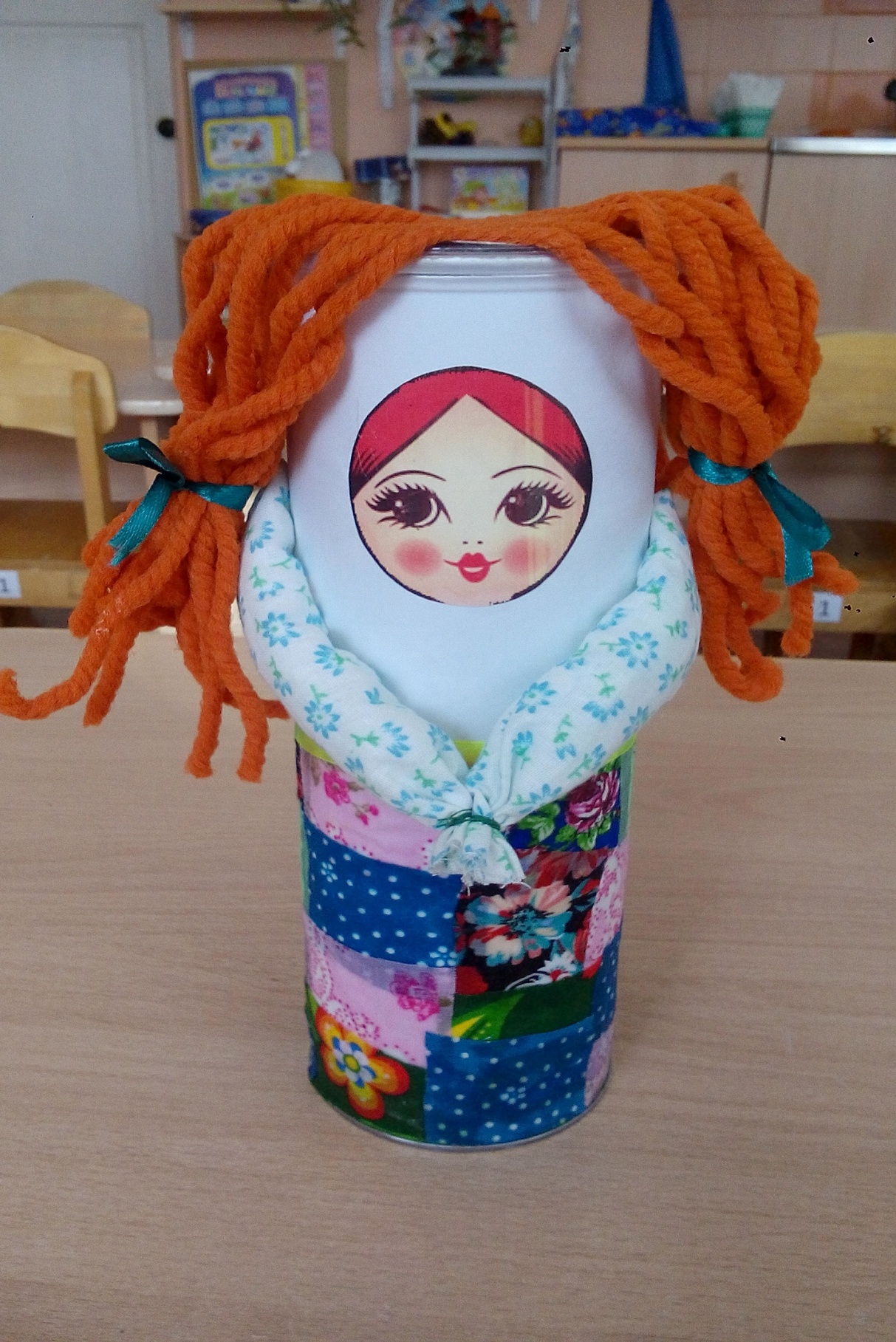 Из ниток делаем волосы и приклеива-ем сверху крышки
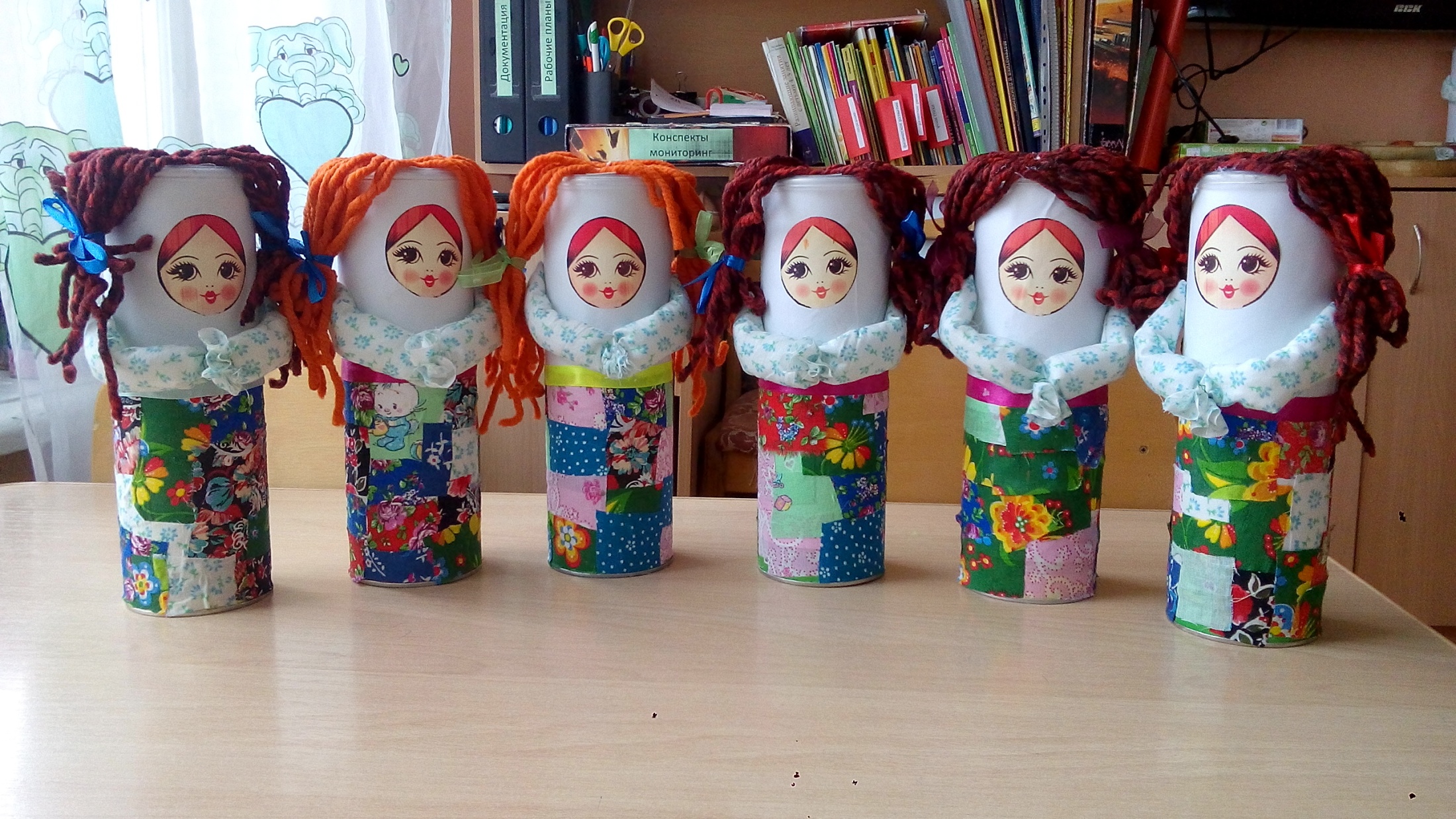 Желаю творческих успехов!